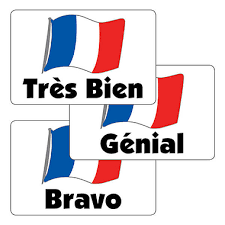 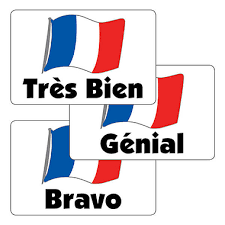 French for Travelling
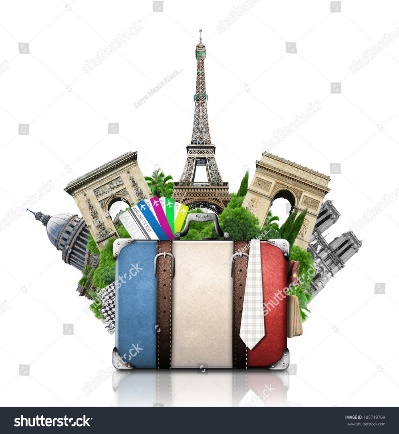 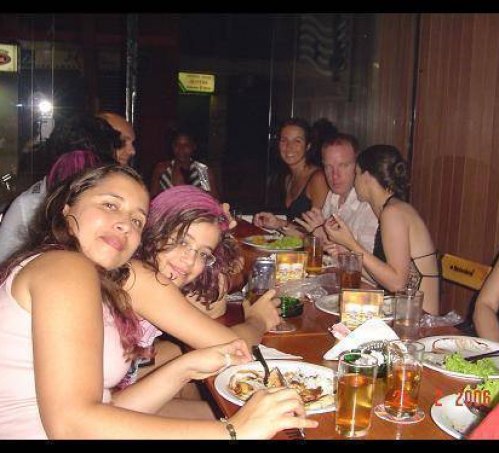 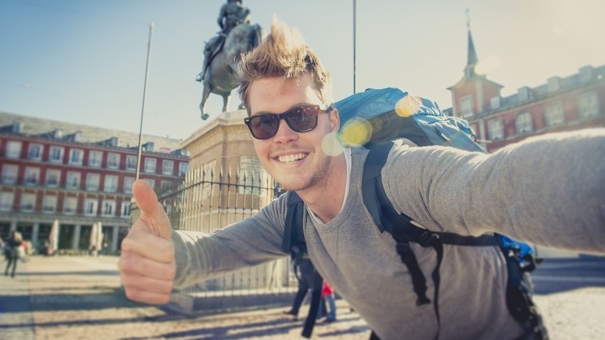